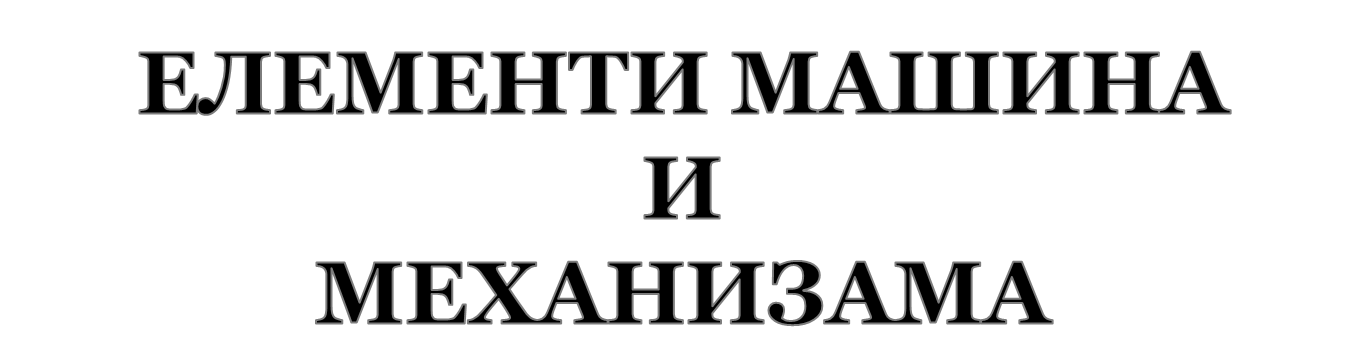 Елементи машина и механизама обухвата : 
елементи за везу, 
елементи за пренос снаге и кретања,
специјални елементи
ЕЛЕМЕНТИ ЗА ВЕЗУ
Где се користе елементи за везу и који су?
Служе за спајање два или више делова у
једну целину.
Елементи за везу су:
Вијци
Клинови
Закивци
Опруге
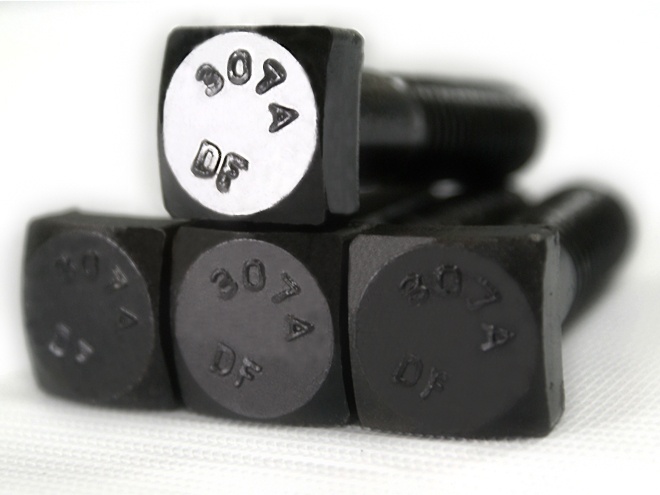 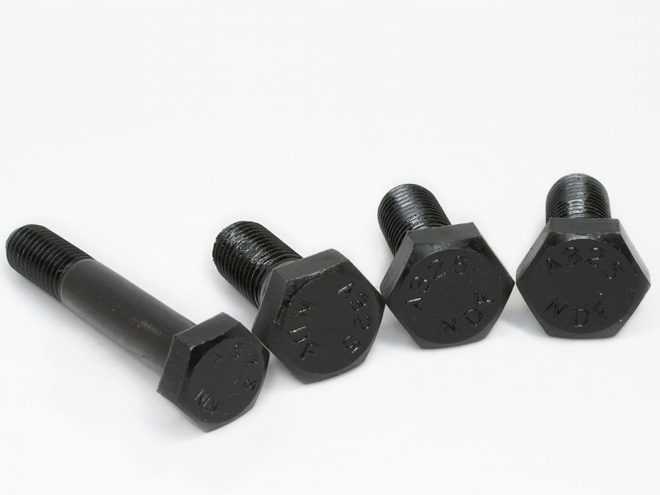 1.  Вијци
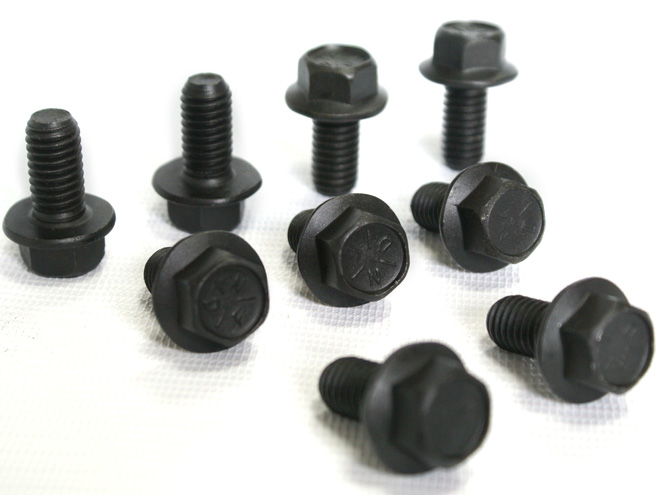 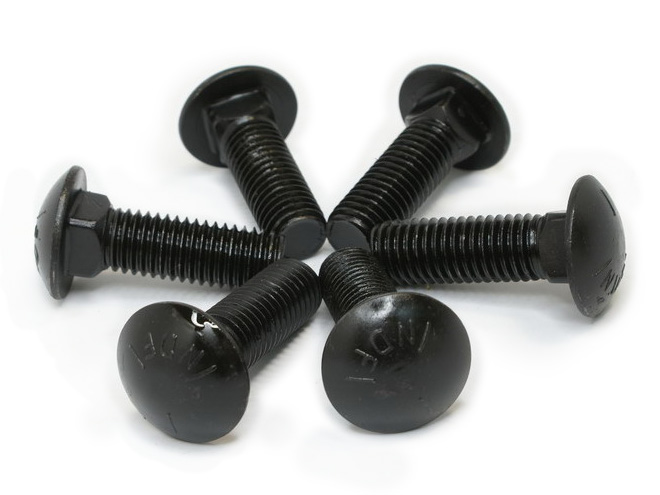 Сферна глава
Упуштена глава
-Конусна-
Вијци
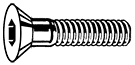 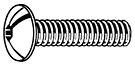 ИНБУС
Упуштена глава
-Цилиндрична-
Шестоугаона глава
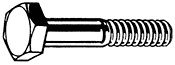 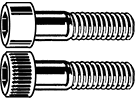 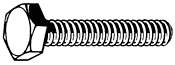 ИНБУС
Упуштена глава
-Цилиндрична-
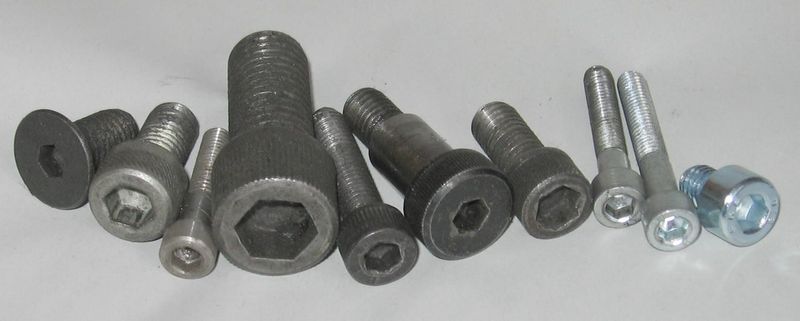 НАВРТКЕ
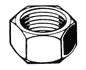 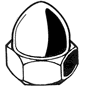 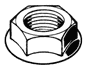 Шестоугаона
Шестоугаона
-са заштитом-
Шестоугаона
-са подлошком-
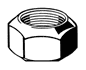 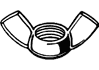 Шестоугаона
-против одвртања-
Лептир
2.  Клин
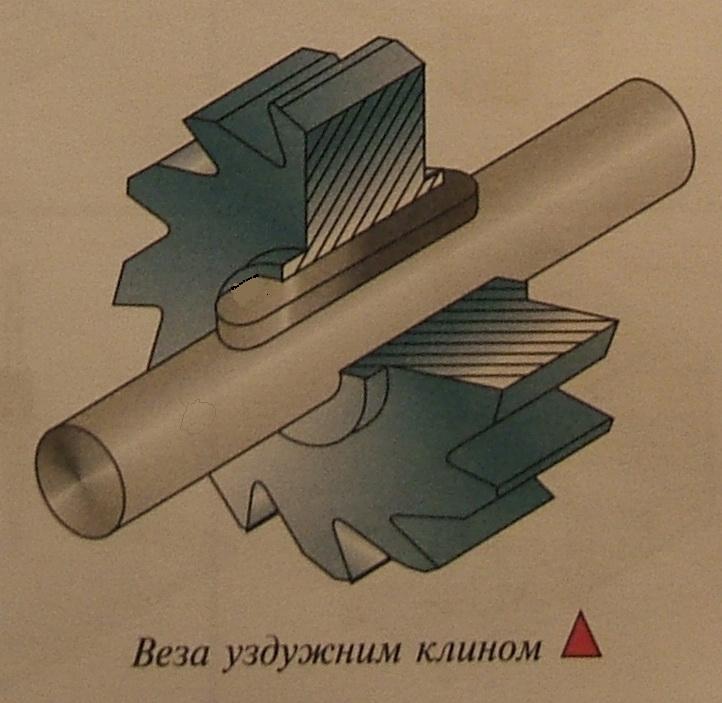 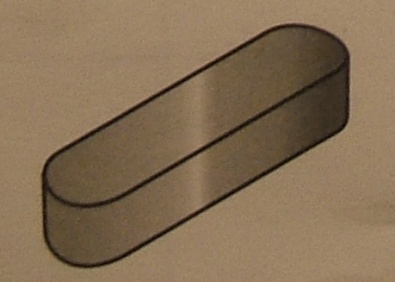 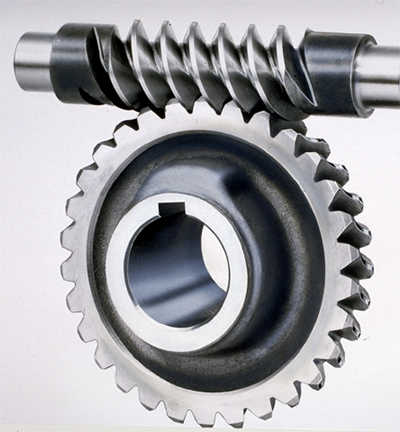 Вратило – клин - зупчаник
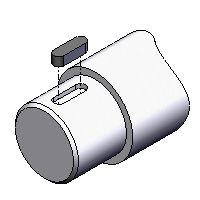 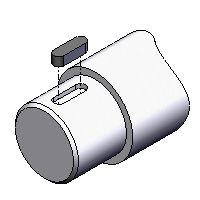 Жлеб за Клин 
- на ВРАТИЛУ -
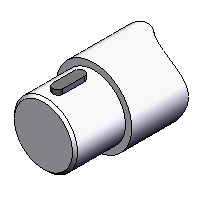 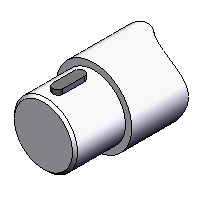 Жлеб за Клин 
- на ВРАТИЛУ -
3.  Закивци
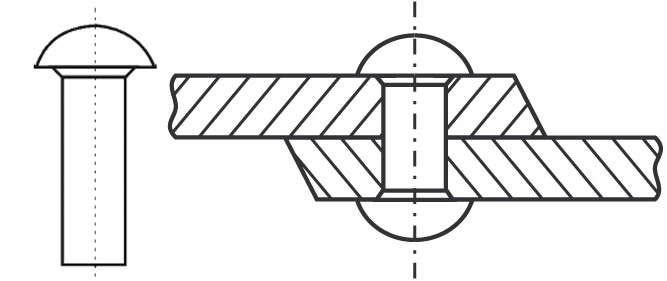 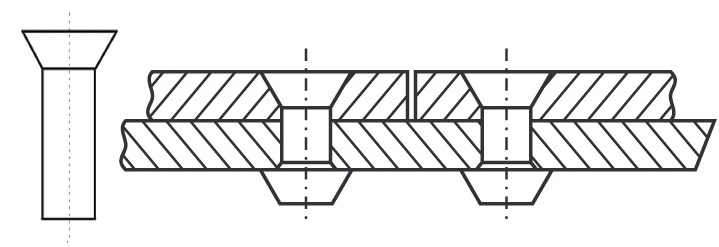 4.  Опруге
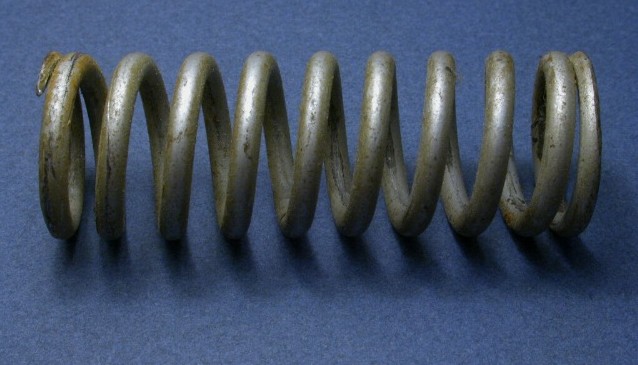 Завојна опруга

 - Притисна -
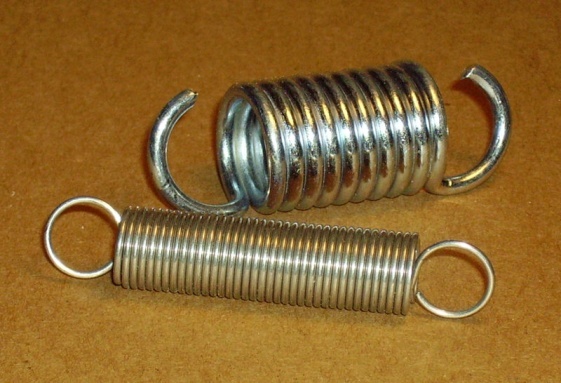 Завојна опруга

 - Затезна -
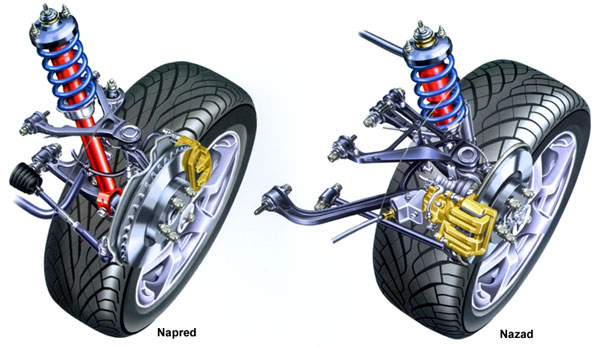 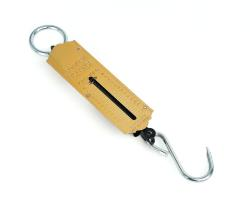 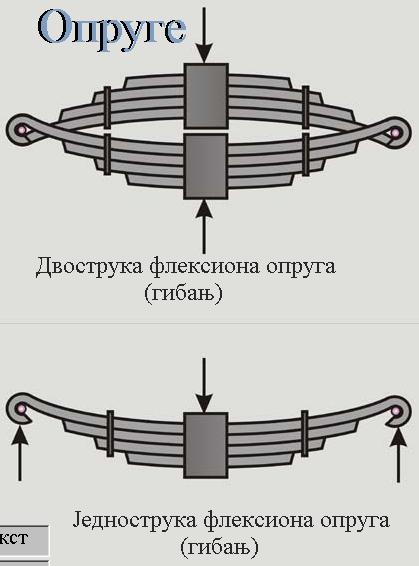 4.  Опруге
ЛИСНАТА
Опруга

ГИБАЊ 
код камиона
или
вагона или
аутобуса
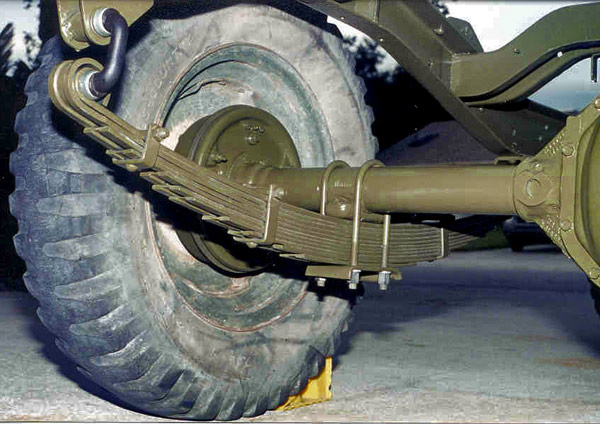 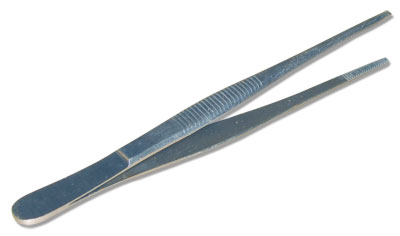 4.  Опруге
Спирална опруга

 - Притисна -
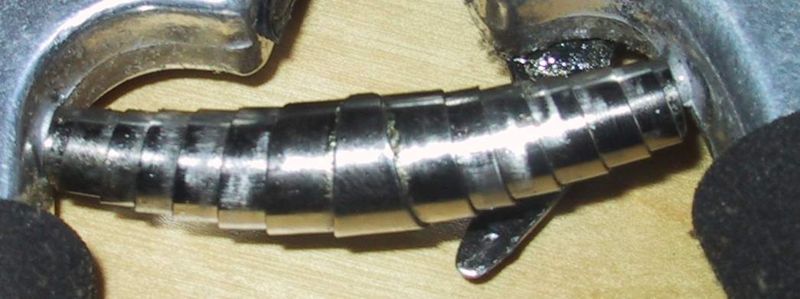